Fig. 10. Hemigrapsus penicillatus (de Haan, 1835). ♀, $16.8 \times 14.2\;{\rm{mm}}$, Tateyama-shi, east coast of Tokyo ...
J Crustacean Biol, Volume 25, Issue 2, 1 April 2005, Pages 279–292, https://doi.org/10.1651/C-2514
The content of this slide may be subject to copyright: please see the slide notes for details.
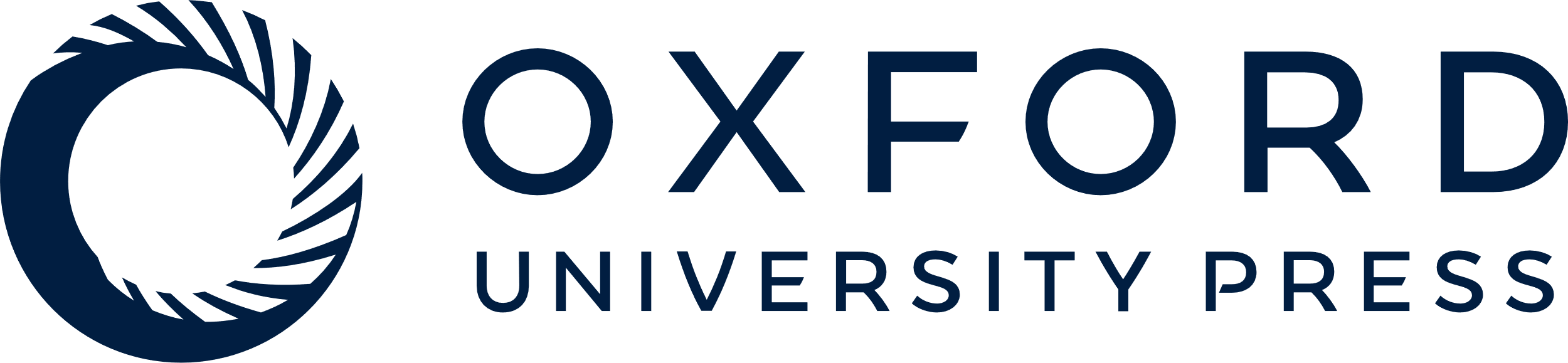 [Speaker Notes: Fig. 10. Hemigrapsus penicillatus (de Haan, 1835). ♀, $16.8 \times 14.2\;{\rm{mm}}$, Tateyama-shi, east coast of Tokyo Bay, CBM-ZC 8048. A, chelipeds, outer; B, whole, ventral


Unless provided in the caption above, the following copyright applies to the content of this slide: © The Crustacean Society, 2005. Published by Brill NV, Leiden]